What Kind of Data Goes in a Field Notebook?
Field Notebooks:
Document the details of an observation or collection made by a scientist. 
Data often included: 
Date and names of people collecting on that date
A specimen number (unique for each plant you collect)
Location details
Ecological notes
Description of plant and/or drawings of specific features of the plant
Location
Country, state, county, municipality (name of town or village)
Locality (the specific details of the location where the specimen was obtained)
Latitude and longitude
Can be measured using a GPS device or app
Elevation can be measured with an altimeter, or can be inferred from the GPS point
Should be recorded in meters
Decimal degrees preferred
Example: 38.8897° N, -77.0089° W
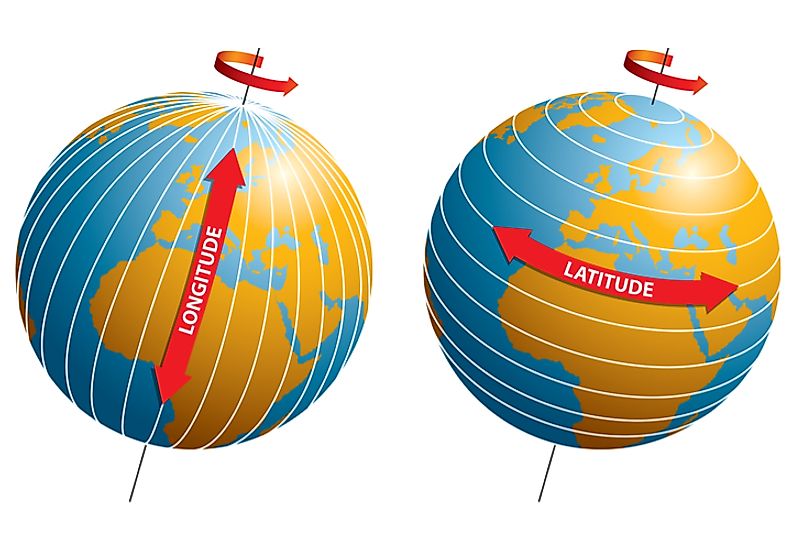 [Speaker Notes: Latitude is a measurement of how far north or south a point is from the equator. It's measured in degrees from the equator, which has a latitude of 0°.
Longitude measures distance east or west of the prime meridian, which has a longitude of 0°.]
Ecology
Description of the habitat where the plant was observed
What type of substrate is it growing in or on (soil, tree bark)
Notes about other plants or animals observed at the site
Pollinators or seed dispersers
What is the phenology (stage of development/reproduction)
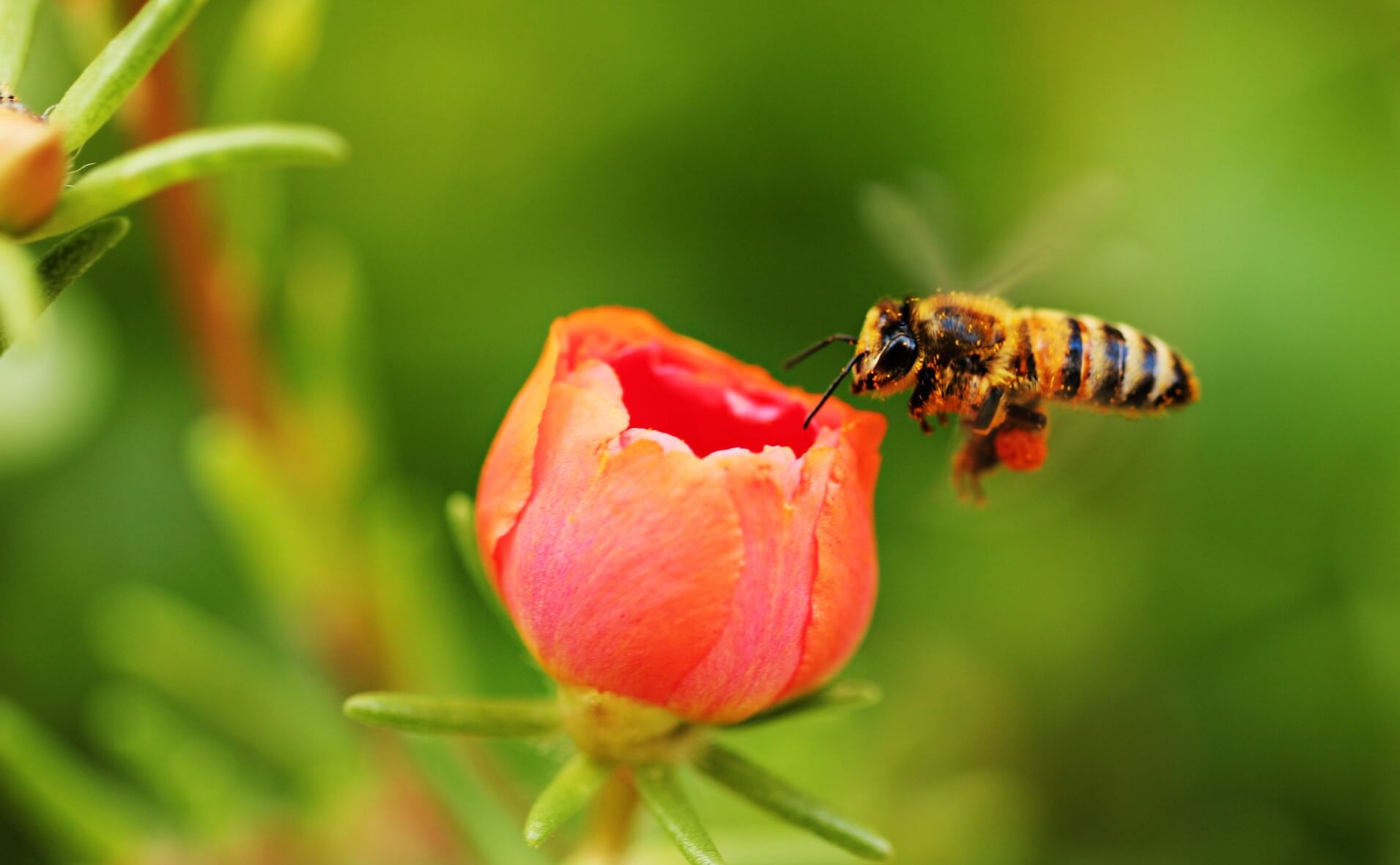 Description
Make observations in your notebook that won’t be visible when the specimen dries during pressing. 
Height and width
Color (often fades upon drying) and texture (hairs on leaves or stems)
Abundance of the plant at the site (rare, common, etc.)
Other notes or drawings
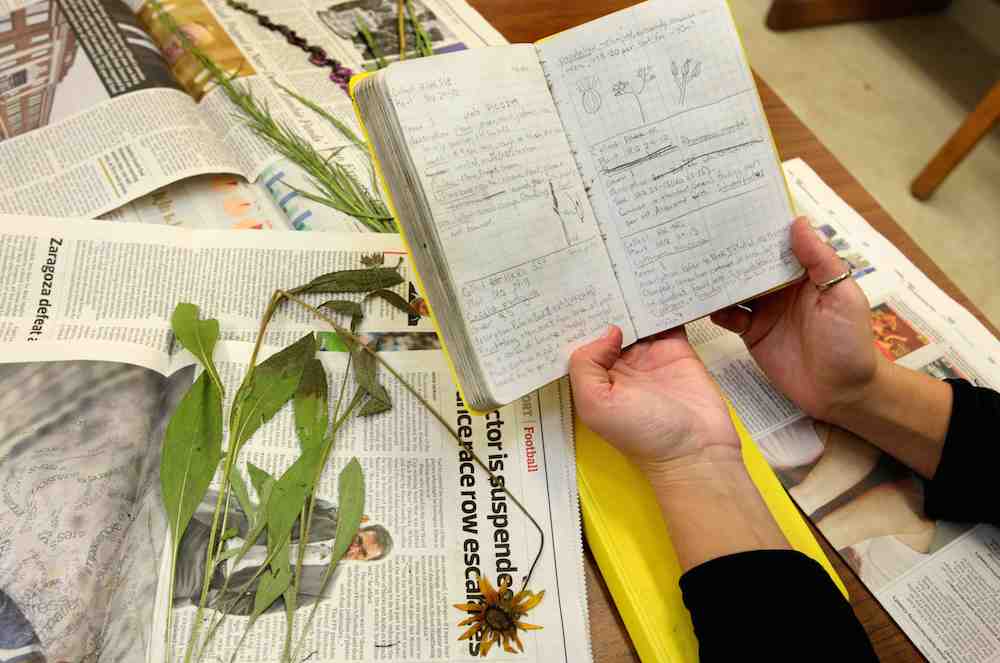 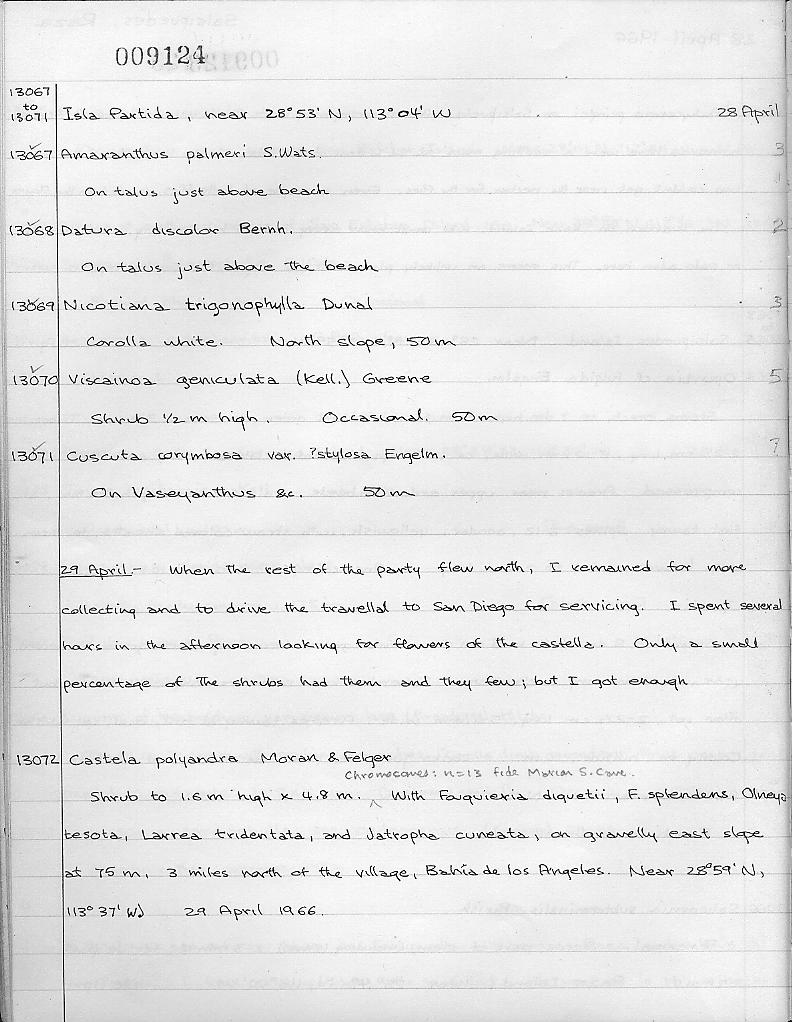 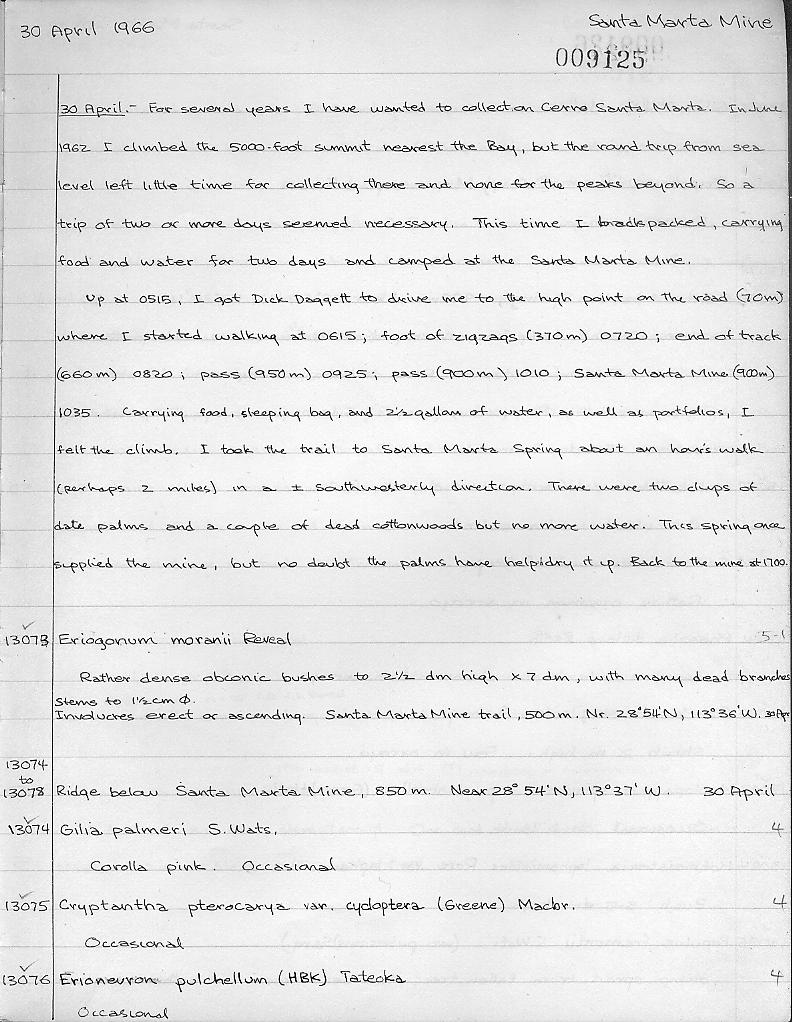 ExamplesLook for information on locality, ecology, and plant description

What information is missing?
Reid Moran’s field  notebook
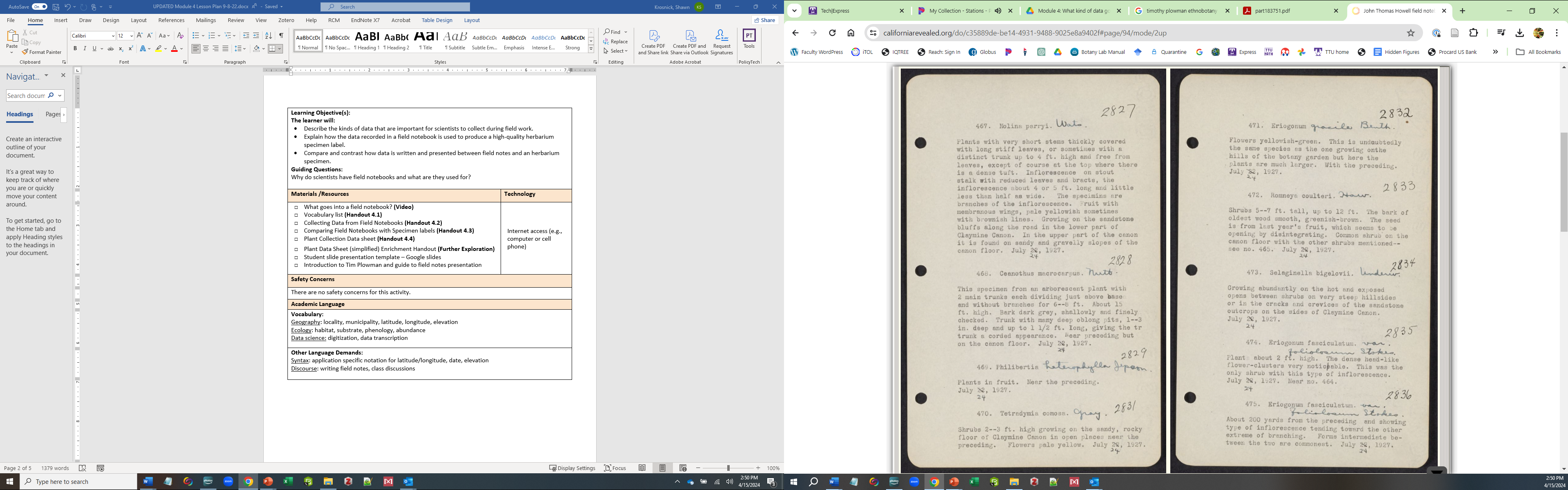 ExamplesLook for information on locality, ecology, and plant description

Is any information missing?
John Thomas Howell’s field notebook
Digitization
The process of making photos of materials available online
May include text or images
Once digitized, they are organized and shared so others can access the data. 
Field notebooks and herbarium specimens are both being digitized so people can see both sources of data when studying plant specimens.
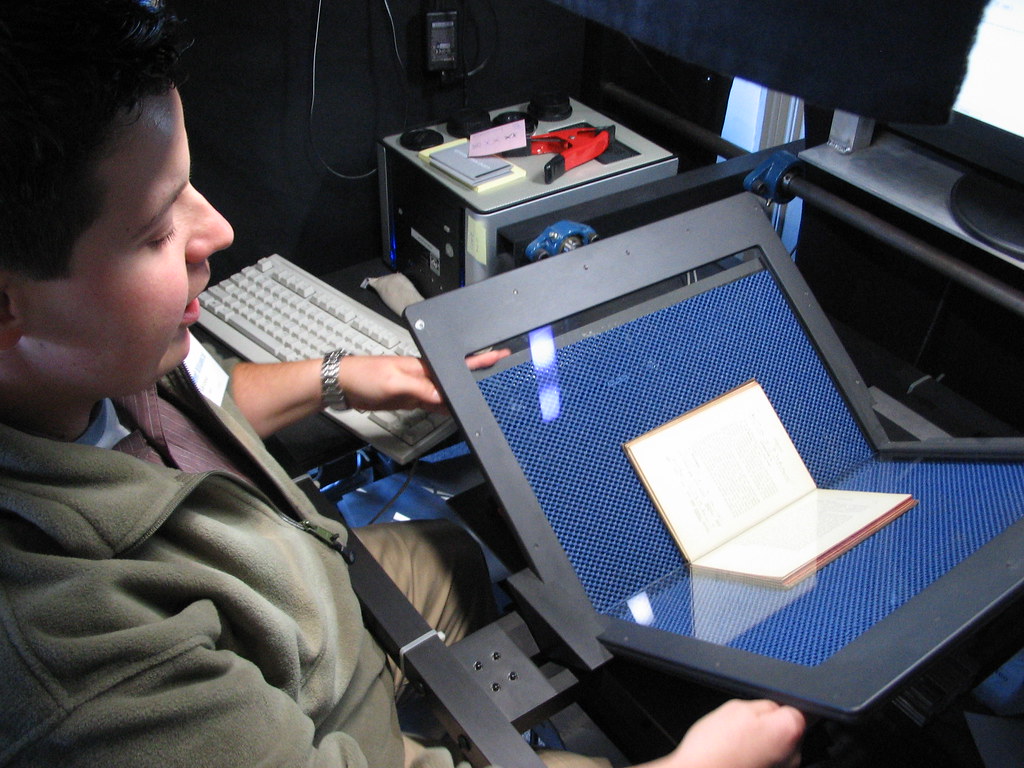